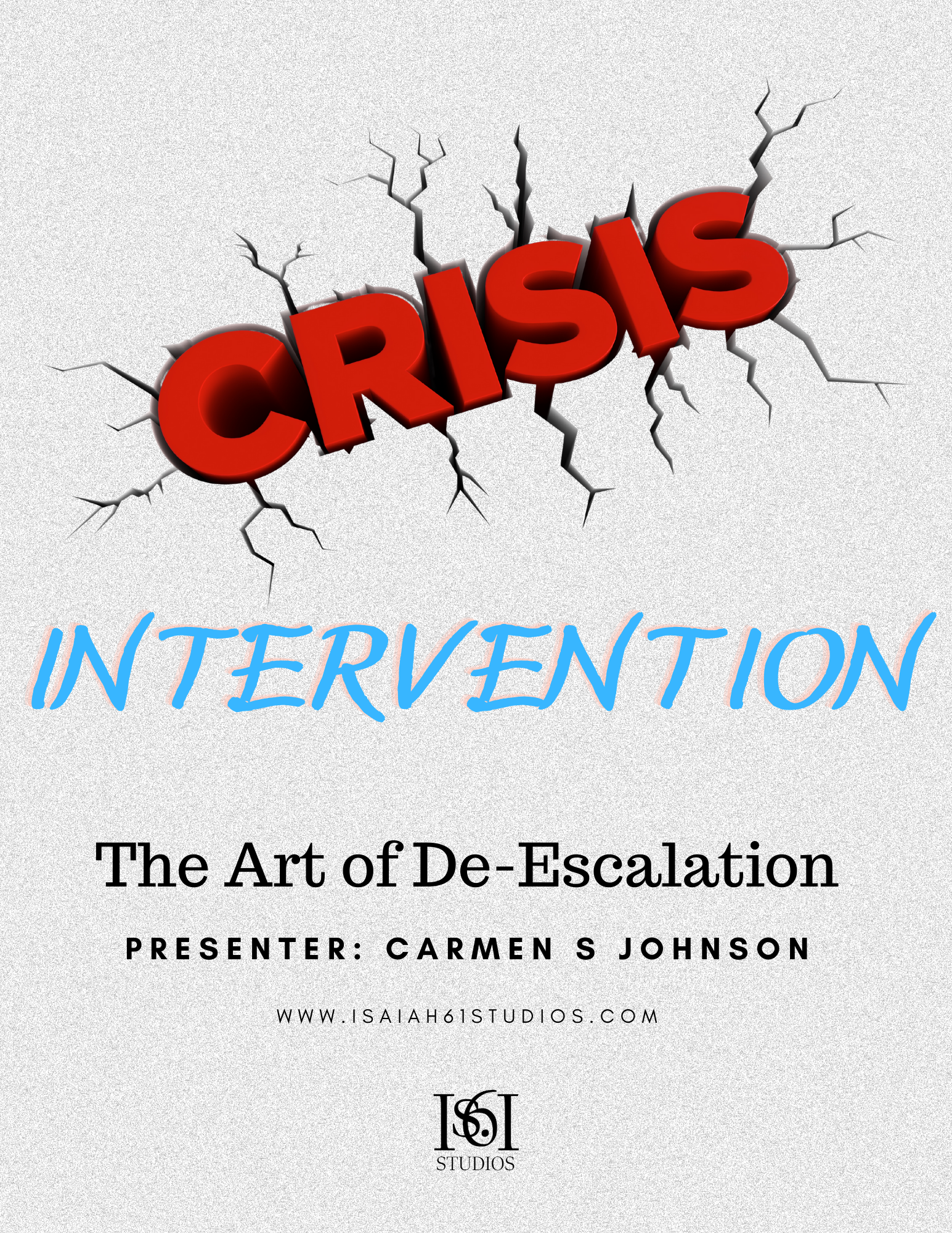 The Art of De-EscalationPresenter: Carmen S Johnson
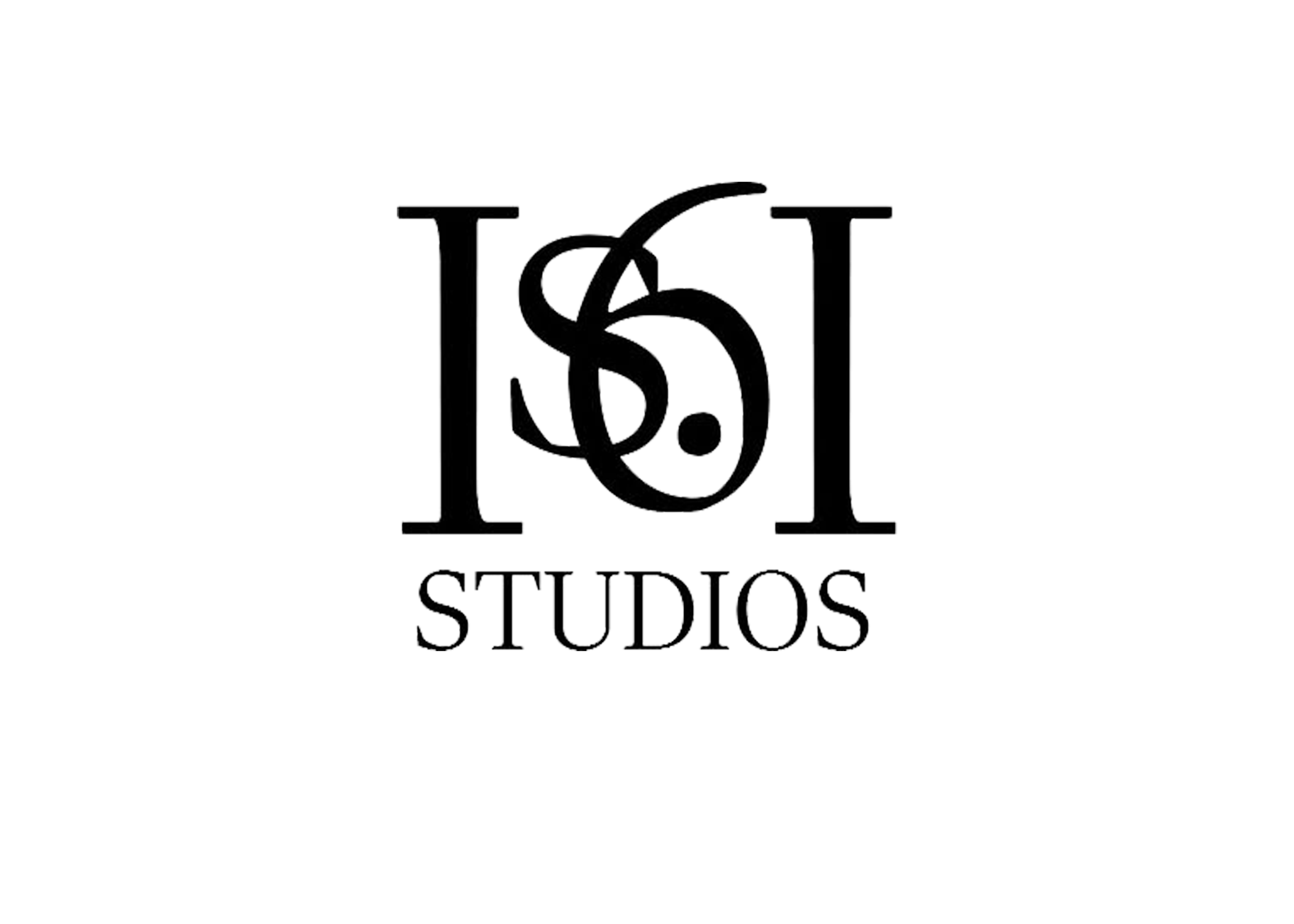 What is a Crisis?
A time of intense difficulty, trouble, or danger. (catastrophe; setback; mess)

A time when a difficult or important decision must be made. (critical point; turning point)

A state of feeling; an internal experience of confusion and anxiety to the degree that formerly successful coping mechanisms fail us and ineffective decisions and behaviors take their place.
Elements of a Crisis
Three elements that define a crisis are:
The situation is overwhelmingly stressful; the breaking point has been reached.

There is time for an intervention. This is not a life-threatening moment or emergency situation.

The individual is escalated and is unable to utilize coping strategies to reach equilibrium.
Internal vs. External Crisis
DISCUSSION
Responses to Crisis
The Crisis Cycle
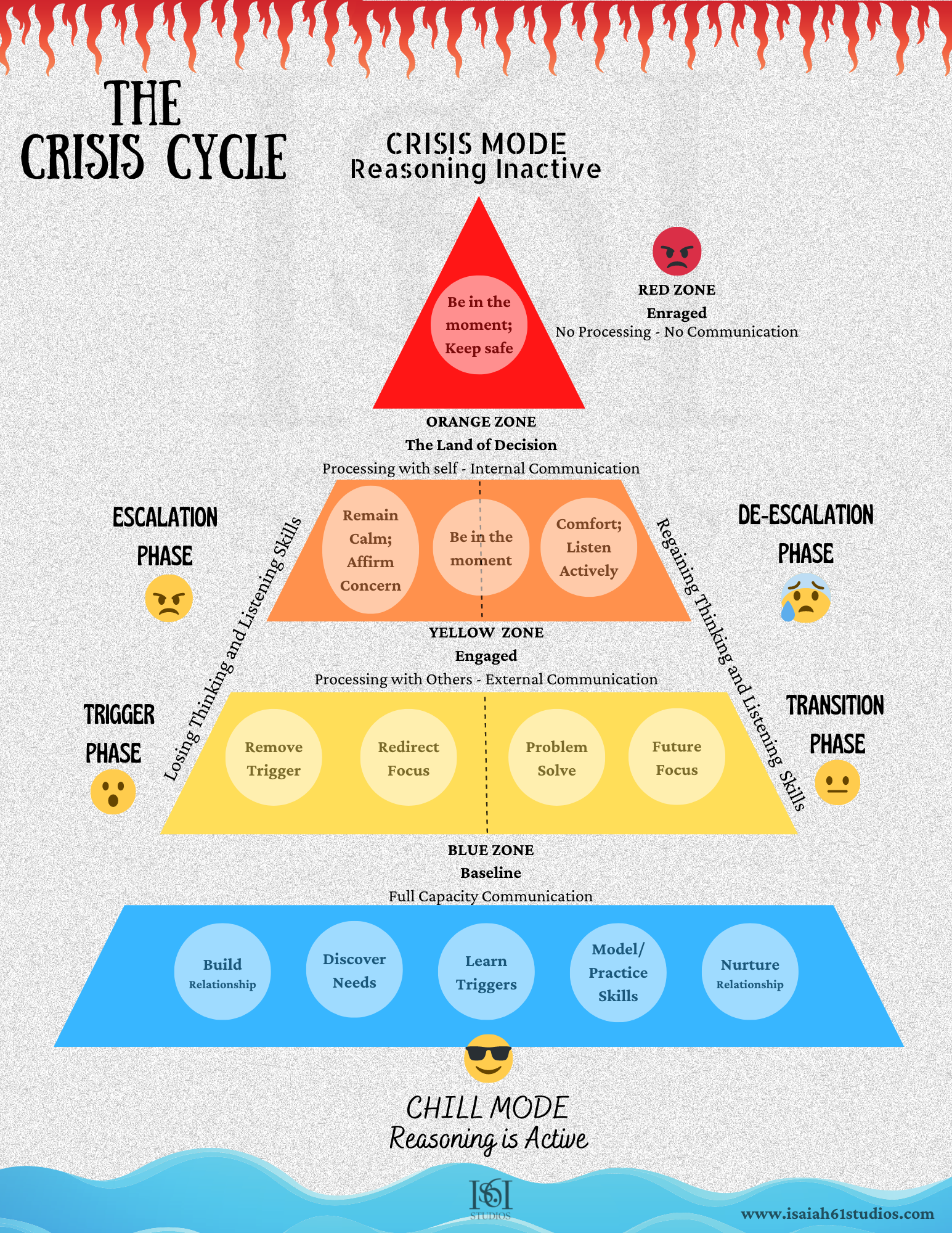 Zone Focus

RED: Crisis
Focus: Safety

ORANGE: Escalation/De-Escalation
Focus: Affirm The Concern

YELLOW: Trigger/Transition
Focus: Mitigating Risk

BLUE: Baseline
Focus: Relationship Building
Do’s & Do Nots
Do:
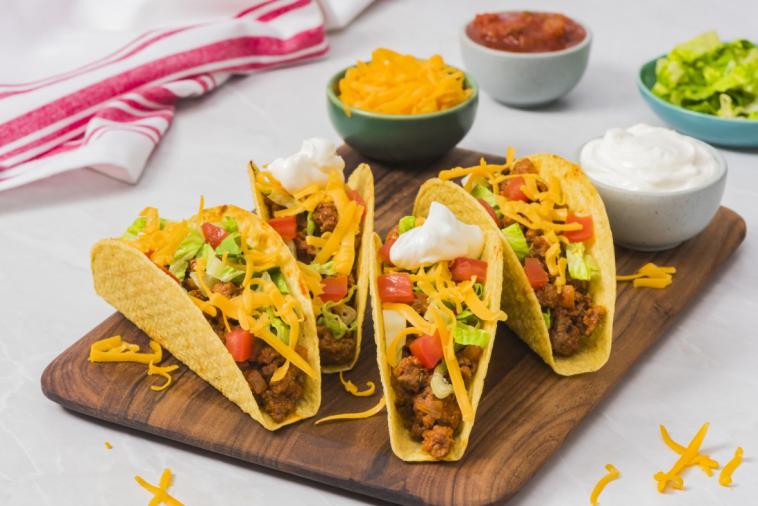 Do Not:
T - hreaten 
A - rgue or contradict 
C - hallenge 
O - rder or command 
S - hame or disrespect
Questions?
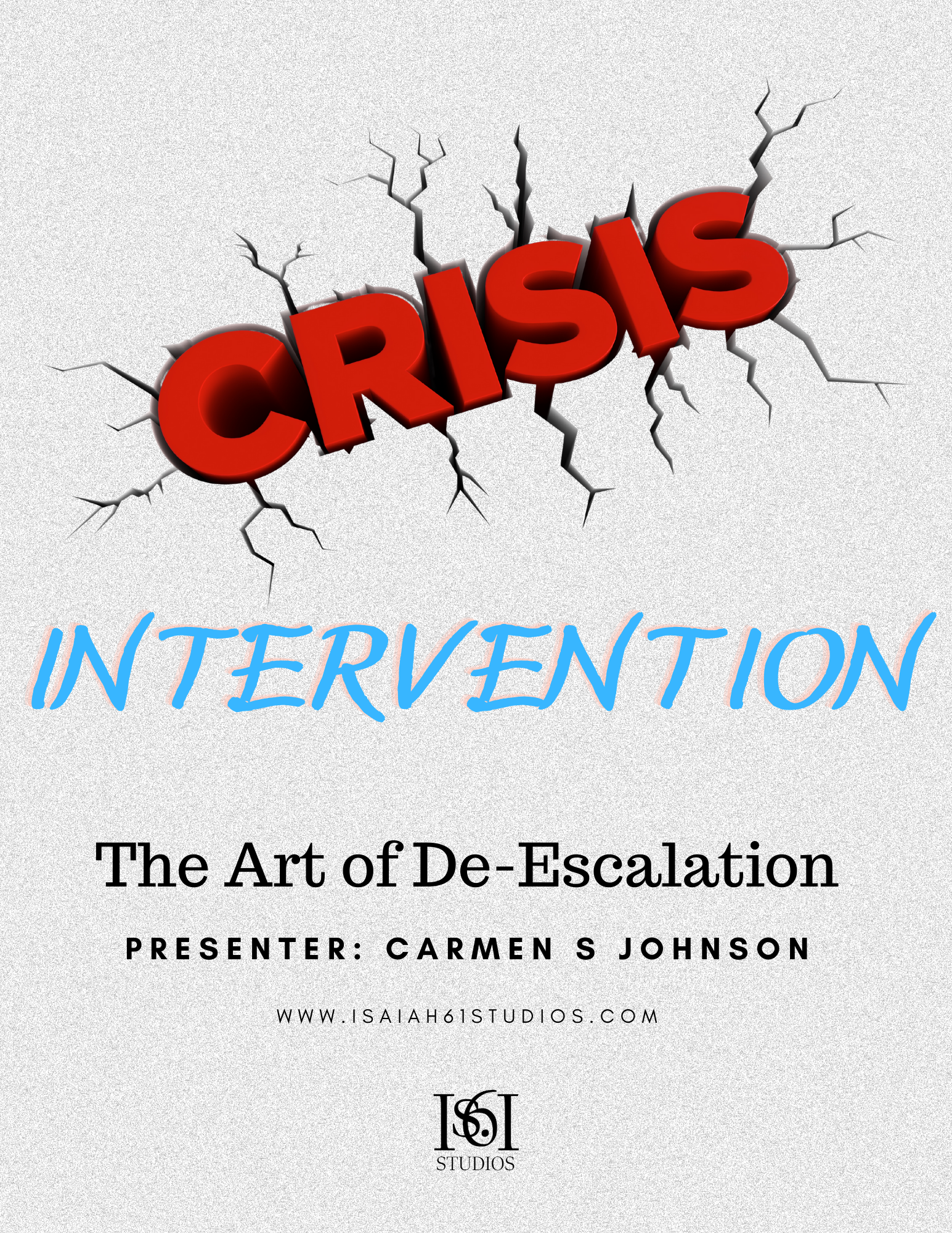 The Art of De-EscalationPresenter: Carmen S Johnson
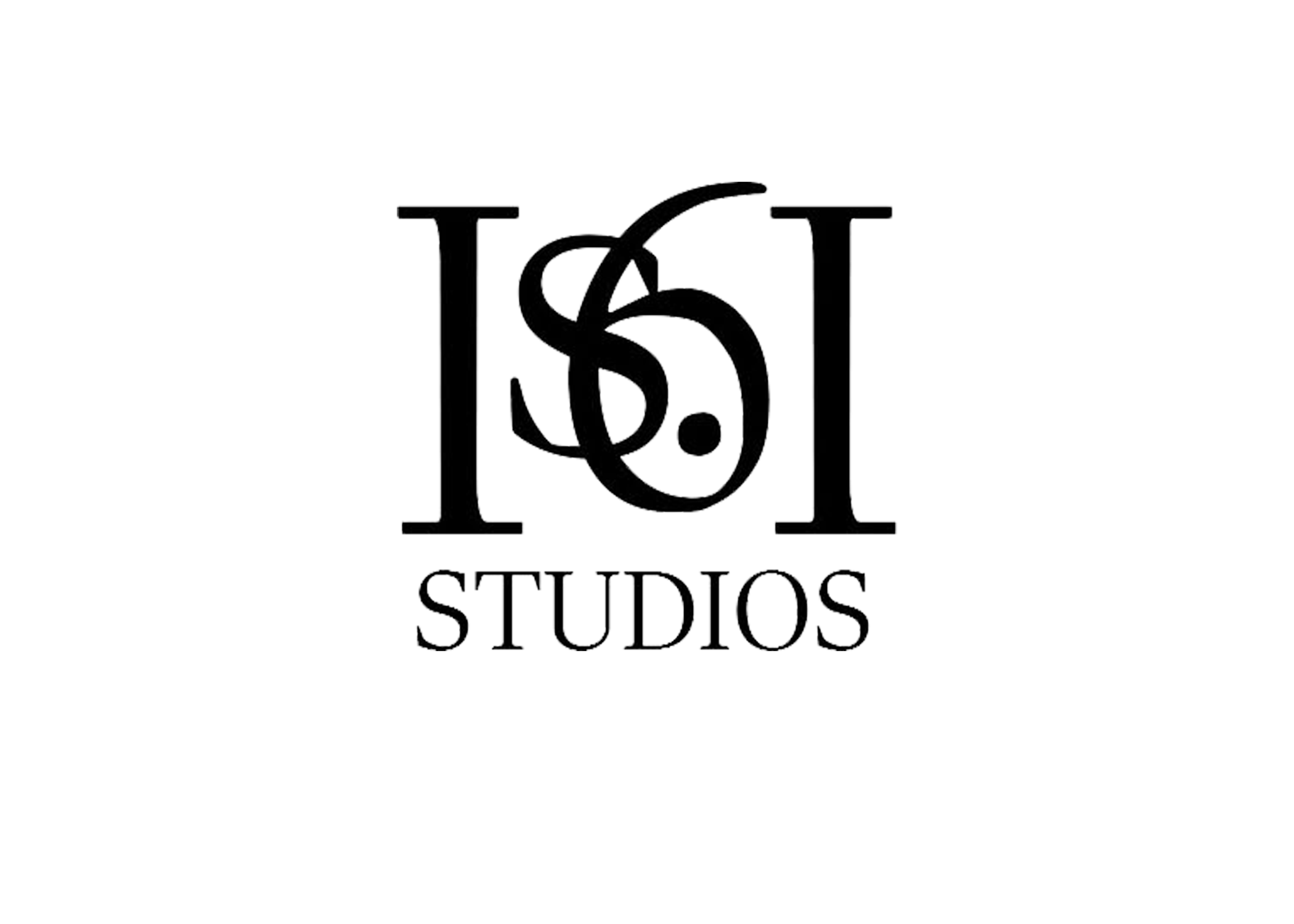 Thank You
Carmen S Johnson, Facilitator/Advocate

Isaiah 61 Studios, LLC.

www.isaiah61studios.com
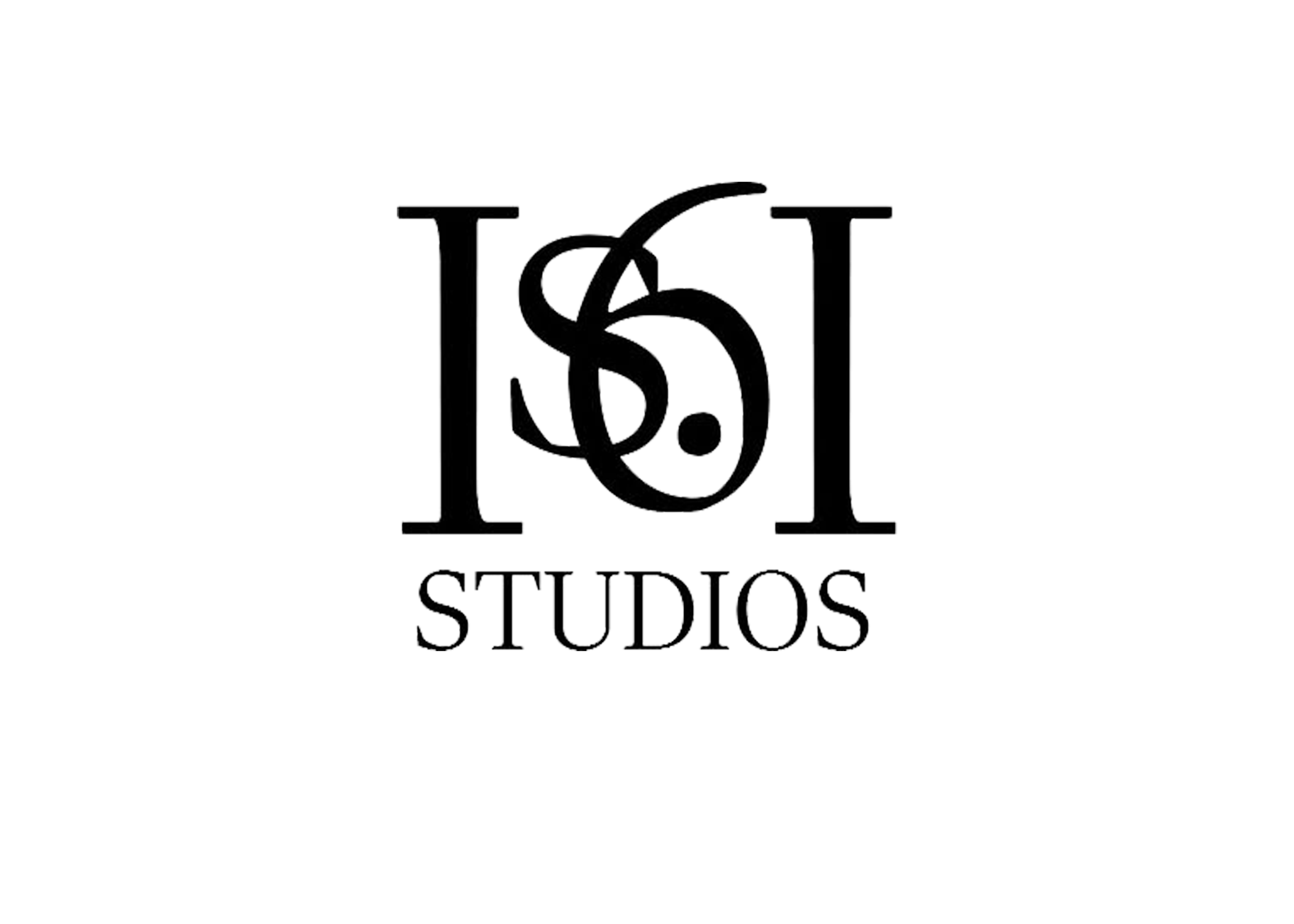